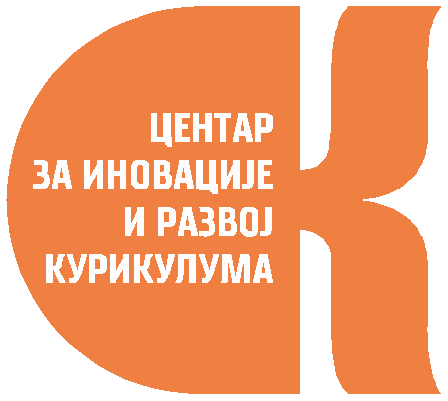 ИНТЕГРИСАНИ КУРИКУЛУМ –Тематско планирање наставе
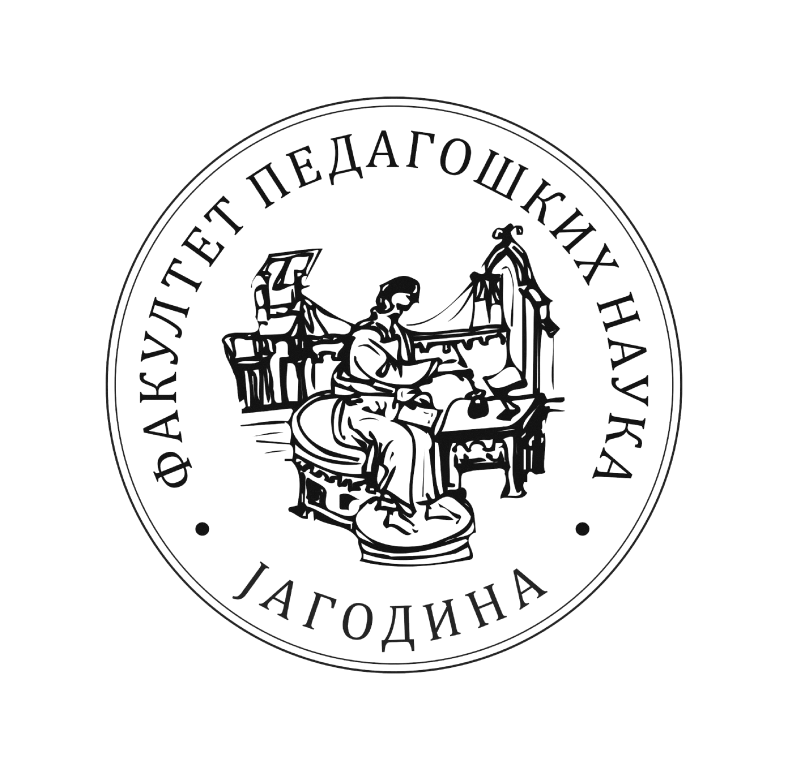 Доц. Др Душан ристановић
Зашто је планирање у настави важно?
Зашто је планирање у настави важно?
Правилно планирање васпитно-образовног рада ће омогућити наставницима да буду добро организовани и фокусирани.
Приликом планирања интегришу се захтеви курикулума са карактеристикама ученика, предзнањима, могућностима и интересовањима, стварајући што више прилика за креативност, истраживање и осамостаљивање.
Планови треба да буду довољно флексибилни како би се мењали и прилагођавали по потреби.
Планирање захтева сталну рефлексију, како би се методе, садржаји и динамика рада прилагодили развоју и учењу детета.
Процес планирања спада у најкомплексније захтеве наставника, па зато многи наставници планирају у тиму како би заједнички дошли до најбољих идеја.
Зашто тематско планирање?
Зашто тематско планирање?
Актуелни приступ у свету.
Финска укида школске предмете и прелази на интердисциплинарно учење?
У Енглеској, тематска настава и интегрисани садржај постају све значајнији елементи у планирању и осмишљавању часова. Ученици између 11 и 14 година похађају наставу из различитих интегрисаних предмета који уједињују и истражују идеје које потичу из различитих дисциплина. 
У Русији  се тематска интеграција садржаја сматра једним од најперспективнијих начина којим се могу решити многи проблеми предметно подељене наставе. Основна јединица наставе је “блок часова” у којима се интегрисано реализују садржаји различитих предмета.
У САД се примењује “интегрисани курикулум” који представља синтезу знања из различитих дисциплина, ослобађа се граница између традиционалних предмета и усмерен је на примену знања у реалном животу.
Зашто тематско планирање?
Стандарди компетенција за професију наставника и њиховог професионалног развоја.
Компетенције за наставну област, предмет и методику наставе.
Познаје одговарајућу област и зна наставни план и програм предмета који реализује, као и његову корелацију са другим областима, односно предметима;
Планира и програмира садржаје наставе водећи рачуна о корелацији, како хоризонталној, тако и вертикалној;
Повезује и организује садржаје једног или више предмета у тематске целине;
Континуирано прати и вреднује остврену хоризонталну и вертикалну повезаност садржаја.
Зашто тематско планирање?
Резултати научних истраживања:
Генерално гледано, резултати примене тематског приступа су повољни на свим узрастима и у свим областима;
Средњошколски ученици су статистички успешнији у разумевању наставних садржаја после годину дана интегрисане наставе;
Ученици имају позитивније ставове према школи, што се одражава и у понашању;
У стању су да се успешно баве комплексним задацима и воде дискусију о различитим мишљењима других, уз аргументацију сосптвених ставова и разумевање социјалног контекста;
Овај приступ показује ефикасност и када се ради о комбиновању разнородних дисциплина (нпр. математика и уметност);
Сарадња између наставника и размена идеја једно је од најбољих искустава у вази са наставом. Сараднички приступ у планирању наставе који се користи у Јапану један је од битних разлога због ког њихови ученици постижу тако добре резултате на међународним тестирањима.
МОДЕЛИ ПОВЕЗИВАЊА И ИНТЕГРАЦИЈЕ КУРИКУЛУМА
МОДЕЛИ ПОВЕЗИВАЊА И ИНТЕГРАЦИЈЕ КУРИКУЛУМА
Нивои интеграције курикулума
Поређење приступа интеграцији курикулума
Интердисциплинарни приступ настави
Интердисциплинарни приступ настави
Неопходност интердисциплинарног приступа
Корелација – слаба тачка наставе
Место и улога дисциплинарне наставе
Интердисциплинанри приступ настави не треба потпуно да потисне дисциплинарно размишљање ученика јер су знања у науци најбоље сређена по дисциплинама и имају своју логику и структуру.
Циљ дисциплинарног приступа је и развијање логичког и апстрактног мишљења улажењем у логику предмета, садржаја предмета и специфичног језика.
Унутрашња логика предмета олакшава разумевање и памћење појава које једна из друге у датом систему логично произлазе.
Међутим, унутрашња формално уређена логичка структура дисциплине/предмета често чини знање апстрактним, удаљеним од живота, за децу неприступачним и некорисним, што демотивише ученике, нарочито на млађем школском узрасту.
Тематско планирање наставе
Кораци у тематском планирању наставе
Избор теме
Приликом избора теме потребно је водити рачуна о:
Циљевима и исходима;
Потребним предзнањима за проучавање теме;
Доприносу теме развоју система знања из различитих предмета;
Постојању могућности за активно учење;
Подстицању интеракције између наставника;
Могућностима рада ученика у мањим и/или већим групама;
Постојању потребних ресурса за реализацију теме;
Пружању могућности учења изван учионице;
Укључивању родитеља и других људи у реализацију теме;
Мотивацији ученика за тему;
Временској артикулацији.
VII разред – тема “роботи”
Активности – тимска настава
Тимска настава се односи на персоналну интеграцију наставника у извођењу заједнички планираног курикулума, са одређеном групом ученика.
Основна карактеристика тимске наставе је заједнички, сараднички рад наставника.
У оквиру тимске наставе, тим чине наставници који заједно раде, посматрајући се међусобно, делећи одговорност и помажући једни другима, комбинујући своје могућности и компетенције.
Активности – тимска настава
А – модел: наставници су заједнички одговорни за планирање, реализацију и вредновање. Они учествују у заједничкој наставној активности са ученицима истог одељења, дискутују и објашњавају специфичне теме са различитих аспеката.
Б – модел: наставници су заједнички одговорни за планирање и вредновање, а реализација наставних садржаја је подељена. Чланови тима нису истовремено у интеракцији са ученицима, већ се смењују.
В – модел: хијерархијска структура тима, један анставник је руководилац, а остали су помоћници који припремају наставне материјале.
Г – модел: наставници групно планирају, а индивидуално реализују и вреднују наставу.
Активности – рад на пројектима
Суштина:
Сврха рада на пројектима је отклањање недостататка у раду велике групе ученика и потреба за организовањем занимљивијег, свестранијег и ефикаснијег учења, нарочито кроз развој процедуралних знања ученика и примена услова који покрећу научно истраживање.
 Да би се овако дефинисана сврха остварила, најчешће се осмишљавају активности у којима се прожимају решавање проблемских задатака, израда пројекта истраживања и његова реализација. 
Развијање истраживачких способности, сарадња која се успоставља међу ученицима током рада на пројектима, усвајање логичких поступака истраживања обухваћених пројектима, имају значаја и за друге активности у каснијем животу.
 Поред тога, стављање ученика у улогу истраживача који морају да испоштују етапе пројектног рада и тако дођу до одређених сазнања, може имати изузетну мотивишућу функцију.
Етапе пројектног рада
Предности тематског планирања
Акценат на стицању и развијању виших нивоа знања - разумевање и примена насупрот памћењу и репродуковању;
Слабљење ригидних граница између наставних предмета;
Усмеравање пажње на повезаност различитих наука, уметности и технологије;
Настојање да се наука представи као социјални подухват који снажно утиче и накоји утичу људско мишљење и активности.
Тешкоће у примени тематског планирања
Ученици и наставници нису навикнути на овакав начин рада;
Захтева већу припрему и ученика и наставника;
Недостатак адекватних дидактичких материјала и извора знања (уџбеници су дисциплинарно конципирани);
Тешко уклапање у организацију наставног дана и недеље (распоред часова)...
литература
Buljubašić-Kuzmanović, V. (2014): Integrirani kurikulum u funkciji razvoja pedagoških kompetencija, Pedagogijska istraživanja, 11 (1), 95-109
Јасмина Шефер (2005). Креативне активности у тематској настави. Београд: Институт за педагошка истраживања
Јасмина Шефер (2008). Евалуација креативних активности у тематској настави. Београд: Институт за педагошка истраживања
Јасмина Шефер (2012). Креативна настава у пракси: игра и истраживање. Београд: Институт за педагошка истраживања
Младен и Нада Вилотијевић (2016). Модели развијајуће наставе I, II. Београд: Учитељски факултет
Tanner, D, Tanner, L. (2007).Curriculum development. Pearson